Boyle’s Law – HW Review
1.24  A 4.0-liter sample of gas exerts a pressure of 2.0 atm.  If the gas is allowed to expand to a volume of 16 L (at constant temperature), find the new pressure of the gas.
P1V1 = P2V2





Answer:  0.50 atm
Boyle’s Law – HW Review
1.25  A gas has a volume of 24 mL at a pressure of 405.2 kPa.  Assuming no change in temperature, what would the volume of this gas be at standard pressure? 





Answer:  96 mL
Boyle’s Law – HW Review
1.26  At constant temperature, what happens to the pressure exerted by a gas if its volume is doubled?






Answer:  Pressure is halved.
Charles’ Law – Pressure Constant
Compares the temperature and volume of a gas when the pressure remains constant.






*Temperature must be in Kelvins.
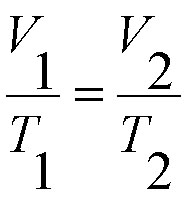 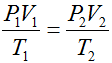 Charles’ Law:
Volume is proportional to temperature.
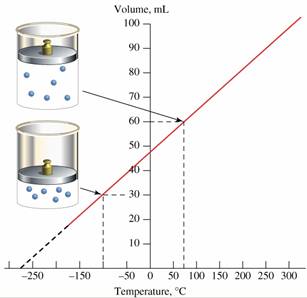 Charles’ Law Demonstration:
Cold Water
Hot Water
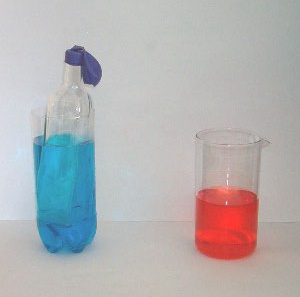 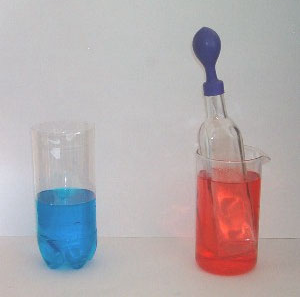 Charles’ Law:
Charles’ Law:
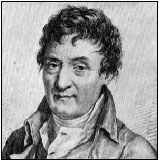 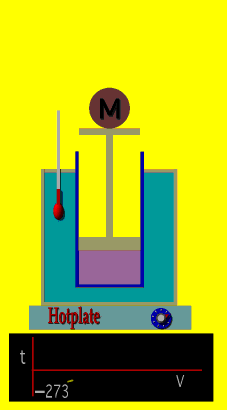 Learning Check:
The temperature of 150 mL of a gas at constant pressure is increased from 20°C to 40°C.   What is the new volume of the gas?  
(Remember to use Kelvin)





Answer:  160 mL
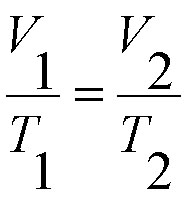 Learning Check:
The unknown volume is of a gas is at 32°C.   At 18°C the gas occupied a volume of     152 mL.   What is the unknown volume?






Answer:  159 mL
Learning Check:
A balloon at 24°C has a volume of 4.00L.  It is then heated to 58°C.  What is the new volume if pressure remains constant?





Answer:  4.46L